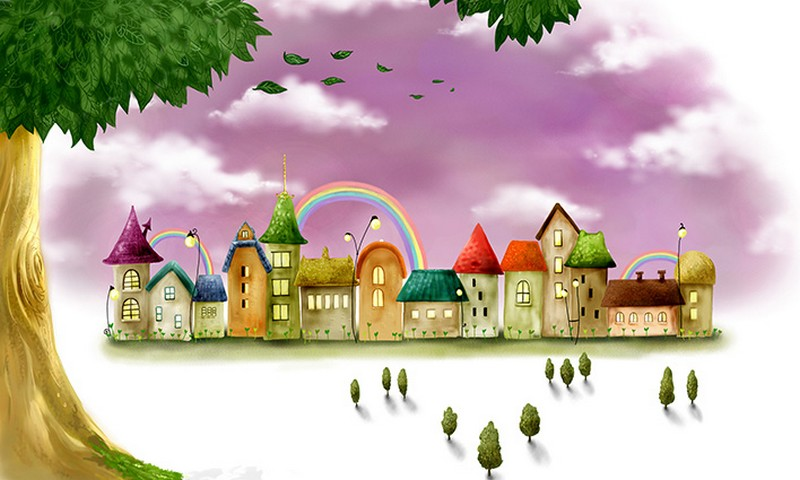 GIỚI
THẾ
NGỮ VĂN 6
BÀI 7
CỔ
TÍCH
KẾT NỐI TRI THỨC
VĂN BẢN 2. CÂY KHẾ
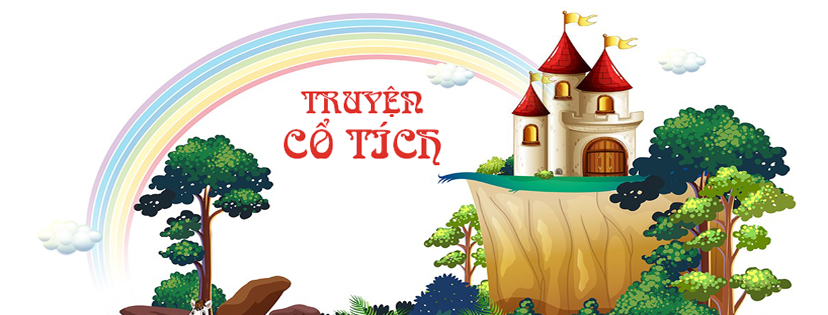 Ngữ văn 6
Khởi động
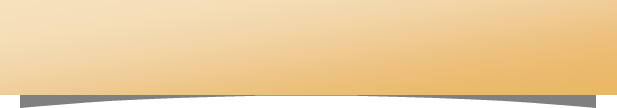 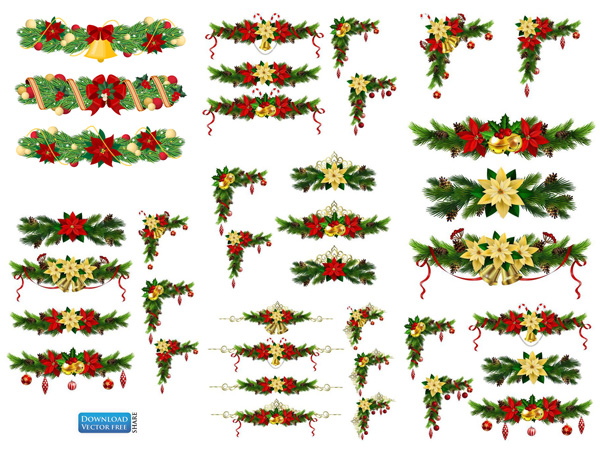 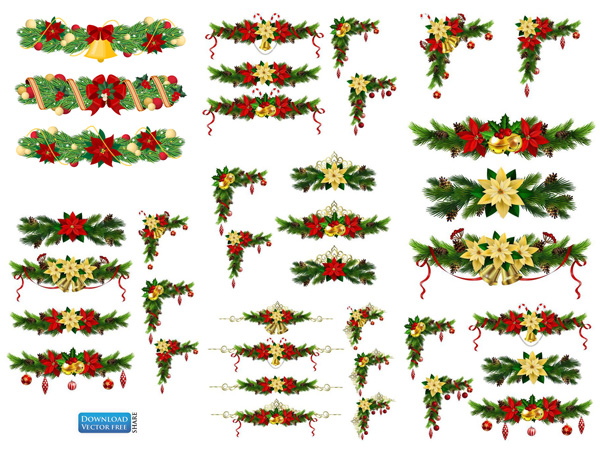 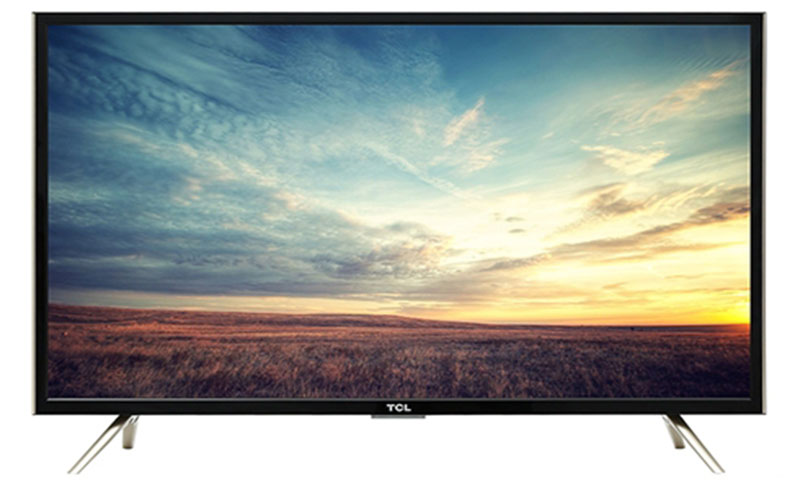 (KHÁM PHÁ CÁC HÒN ĐẢO Ở VIỆT NAM YOUTUBE)
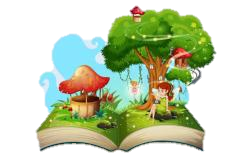 Văn bản 1, CÂY KHẾ
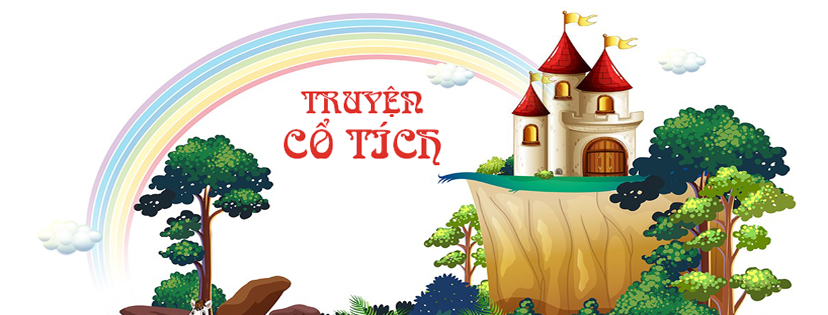 Ngữ văn 6
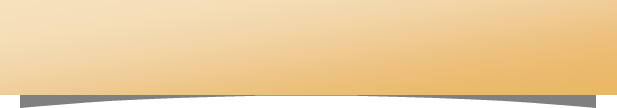 HÌNH THÀNH KIẾN THỨC
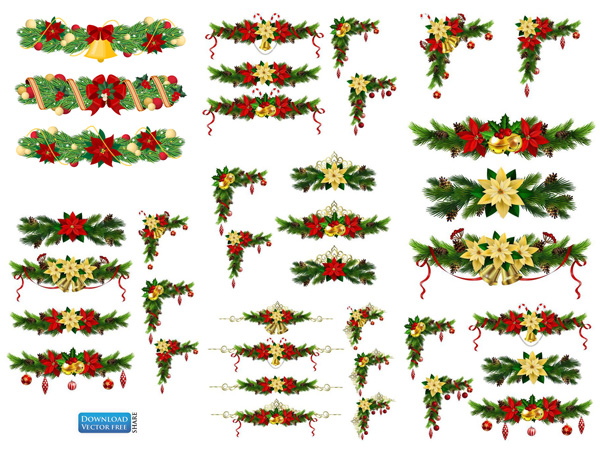 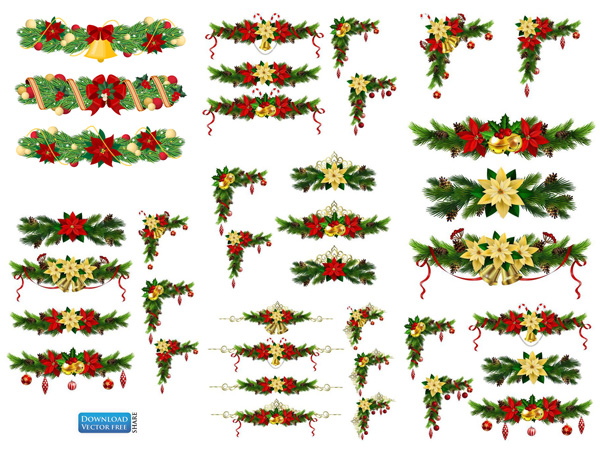 II. Đọc, tìm hiểu chung văn bản 
1. Đọc và tìm hiểu chú thích
- Đọc 
-  Tìm hiểu chú thích và giải thích từ khó 
( SGK-Tr 3234)
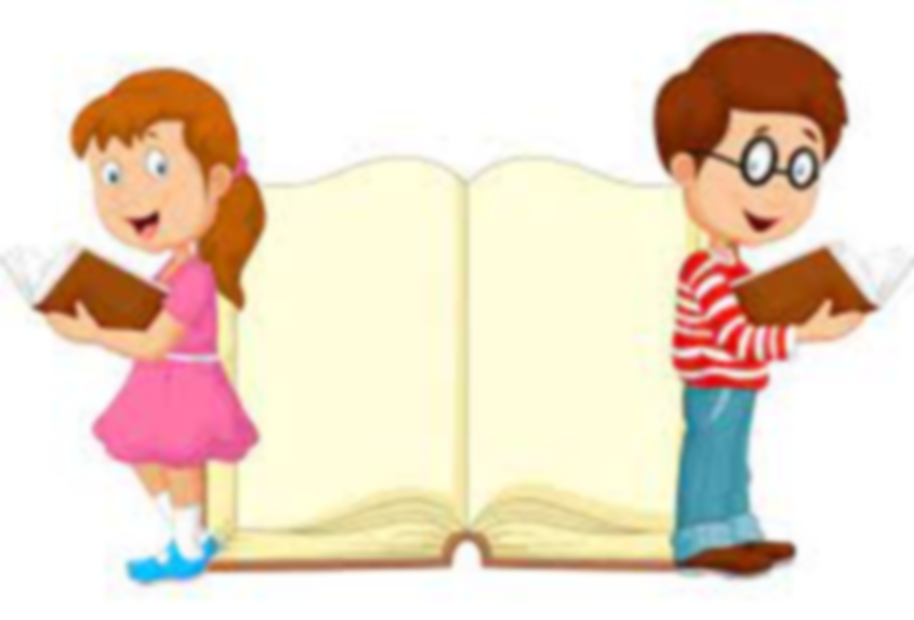 Đọc to, rõ ràng, nhấn mạnh những chi tiết kể về hành động của nhân vật, đọc giọng cần phân biệt giọng của mỗi nhân vật.
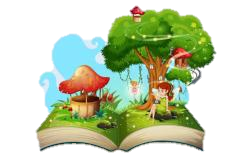 VĂN BẢN 2. CÂY KHẾ
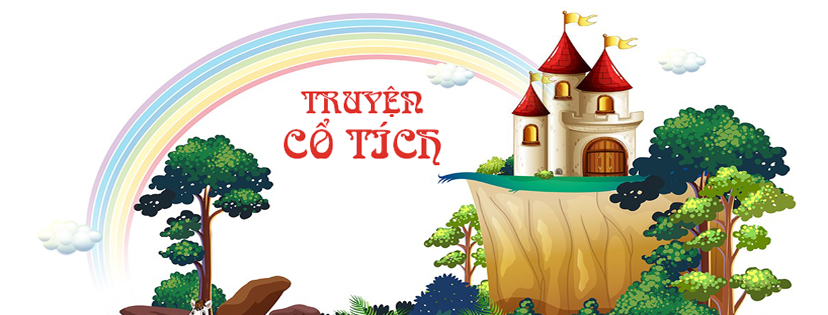 Ngữ văn 6
Hình thành kiến thức
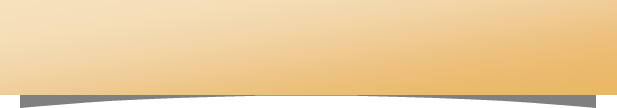 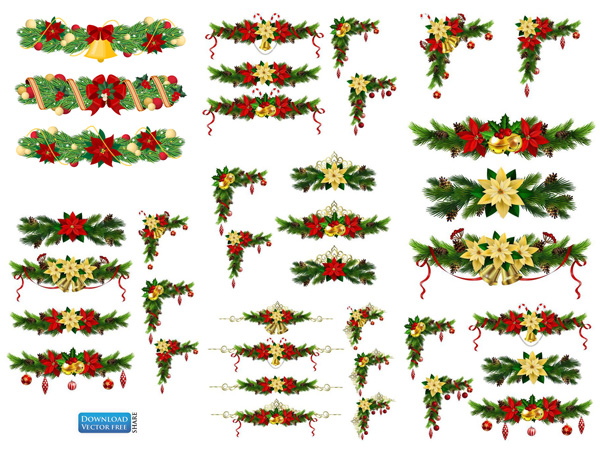 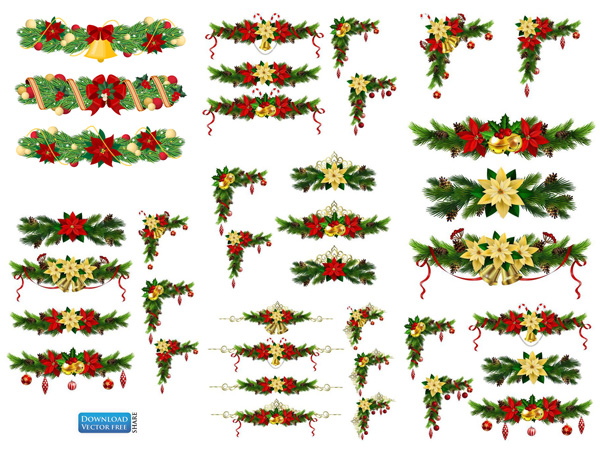 2. Tìm hiểu chung
? Em có thích truyện không? Vì sao?
? Truyện kể về nhân vật nào? Nhân vật đó thuộc kiểu nhân vật nào trong truyện cổ tích? Dựa vào đâu em nhận ra điều đó?
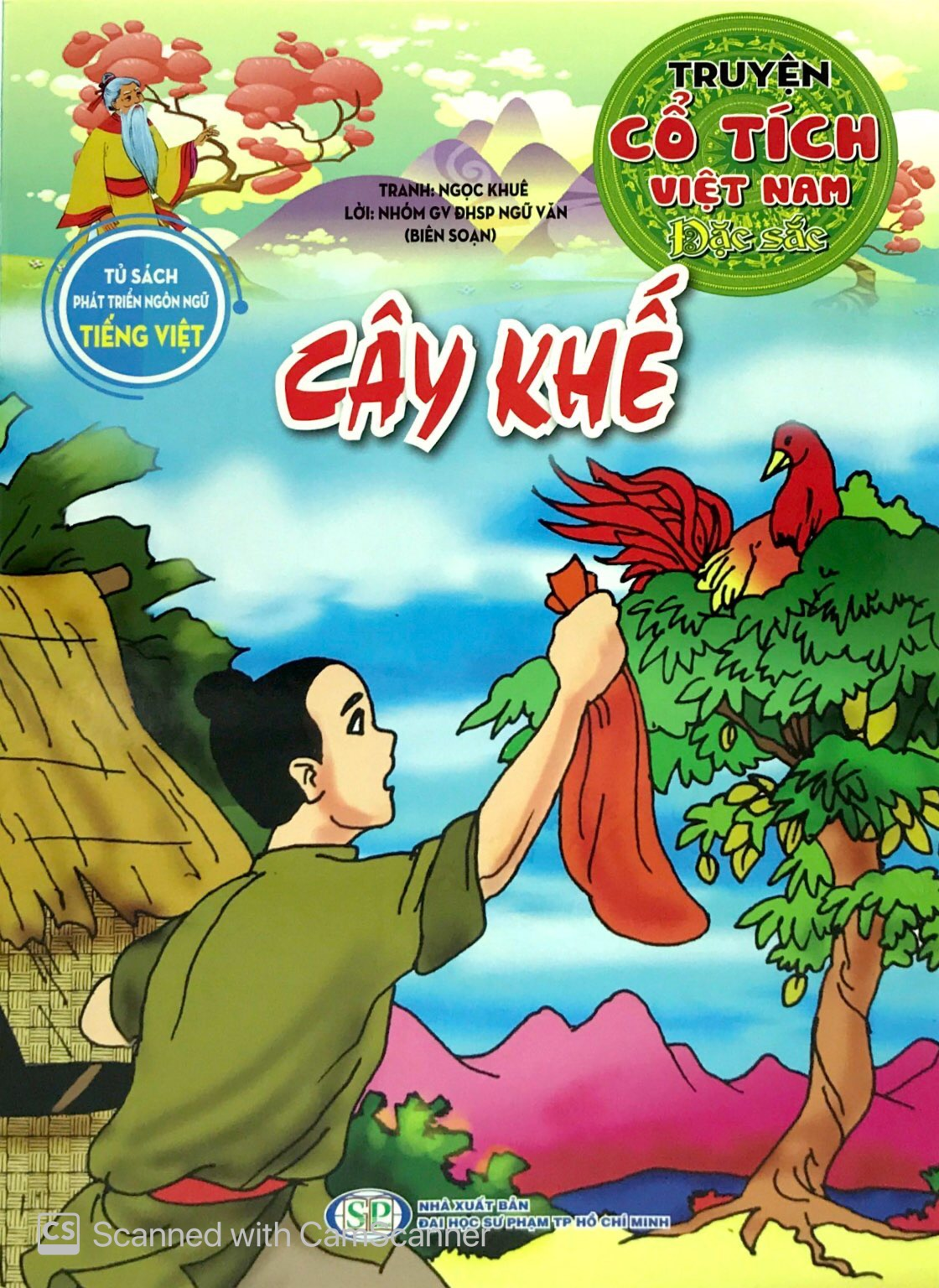 ? Truyện sử dụng ngôi kể nào? Dựa vào đâu em nhận ra ngôi kể đó? Lời kể của ai?
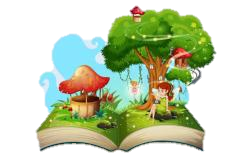 VĂN BẢN 2. CÂY KHẾ
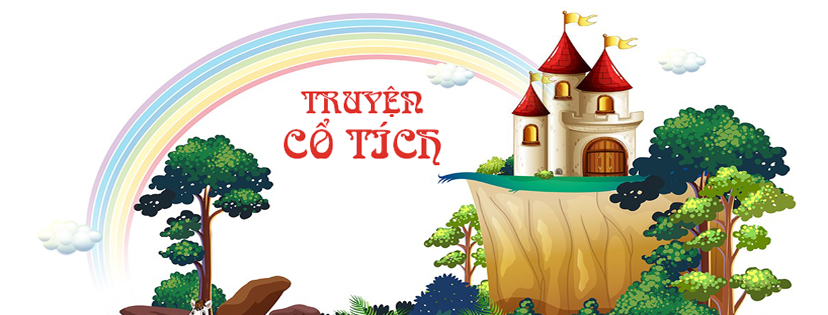 Ngữ văn 6
Hình thành kiến thức
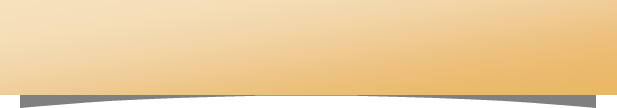 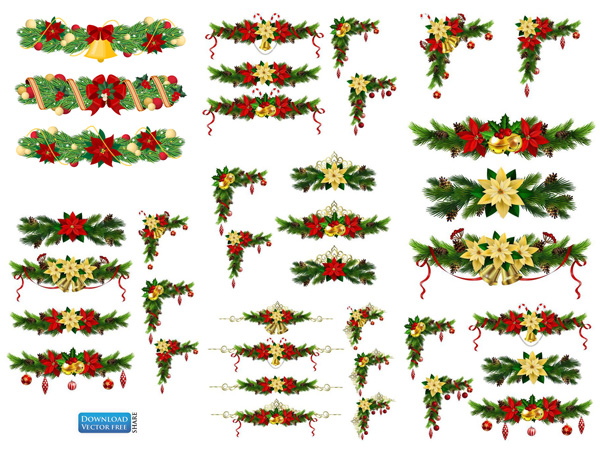 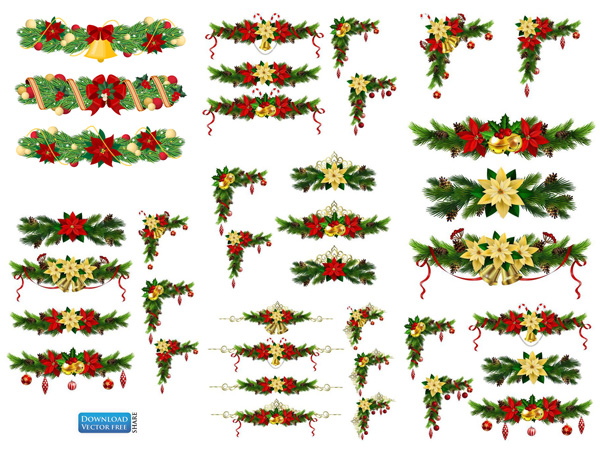 2. Tìm hiểu chung
Truyện cổ tích
Truyện cổ tích
a. Thể loại:
a. Thể loại:
Kiểu nhân vật: bất hạnh.
Ngôi kể: thứ ba.
Kiểu nhân vật: bất hạnh.
Ngôi kể: thứ ba.
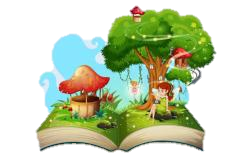 VĂN BẢN 2. CÂY KHẾ
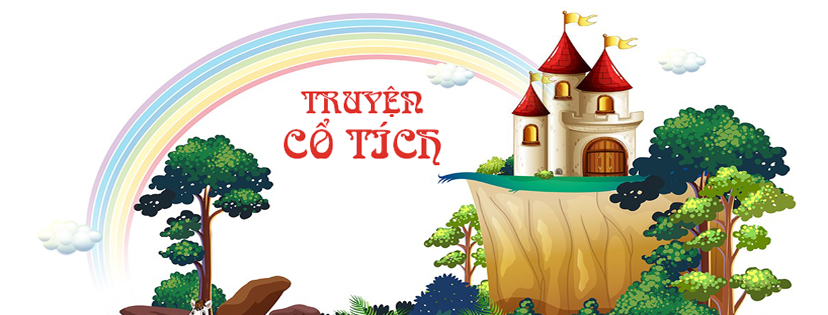 Ngữ văn 6
Hình thành kiến thức
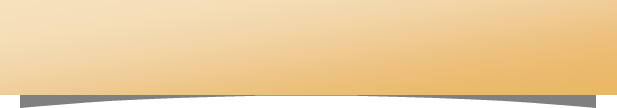 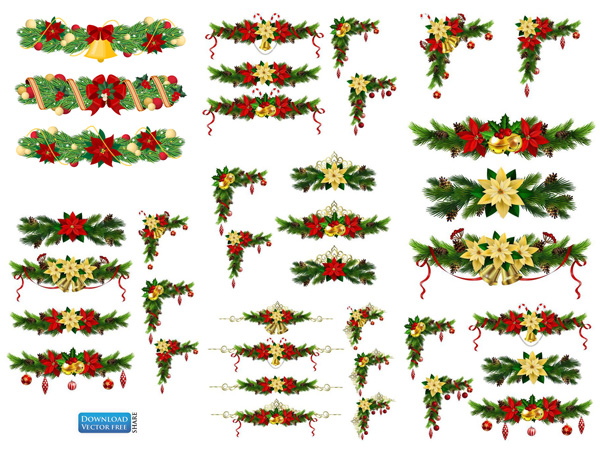 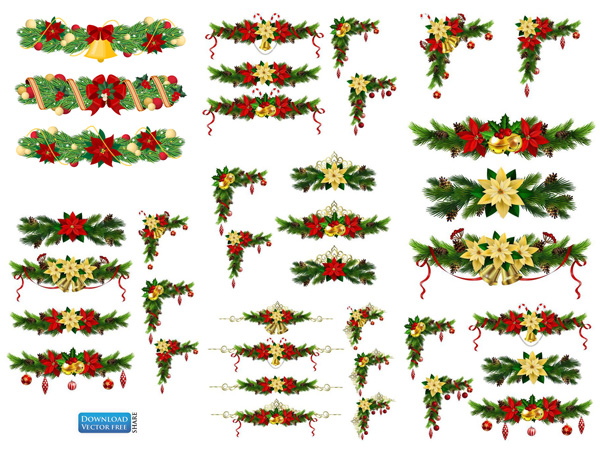 2. Tìm hiểu chung
Sắp xếp các sự việc chính trong truyện theo thứ tự hợp lí?
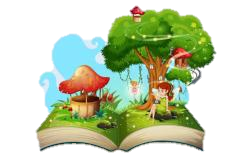 VĂN BẢN 2. CÂY KHẾ
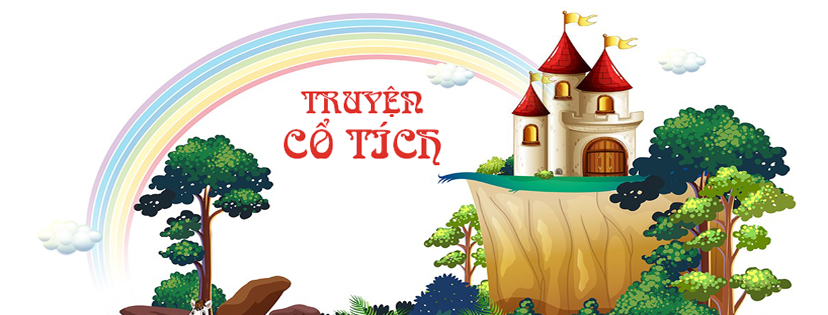 Ngữ văn 6
Hình thành kiến thức
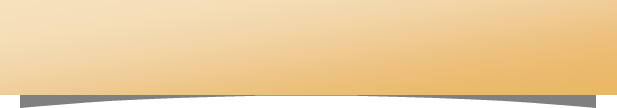 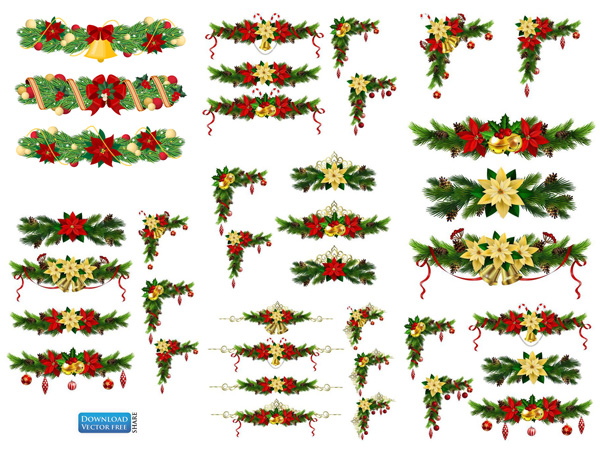 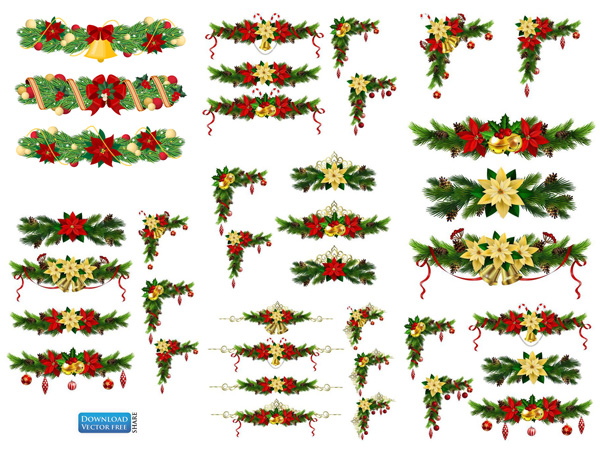 b. Cốt truyện
- Nhân vật: người anh, người em, con chim thần...
- Sự việc:
Cây khế có quả, chim đến ăn, người em phàn nàn và chim hẹn trả ơn bằng vàng.
Người anh biết chuyện, đổi gia tài của mình lấy cây khế, người em bằng lòng.
Người anh bị rơi xuống biển và chết.
Cha mẹ chết, người anh chia gia tài, người em chỉ được cây khế.
Chim chở người em bay ra đảo lấy vàng, nhờ thế người em trở nên giàu có.
Chim lại đến ăn, mọi chuyện diễn ra như cũ, nhưng người anh may túi quá to và lấy quá nhiều vàng.
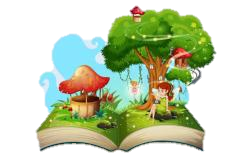 VĂN BẢN 2. CÂY KHẾ
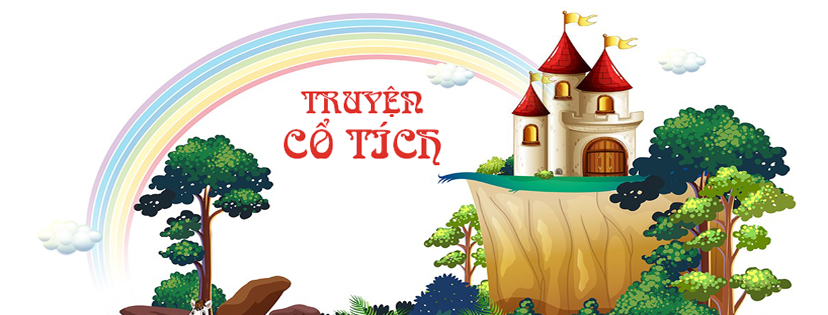 Ngữ văn 6
Hình thành kiến thức
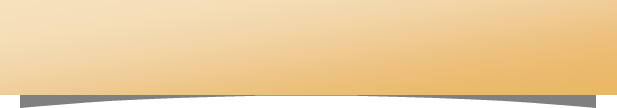 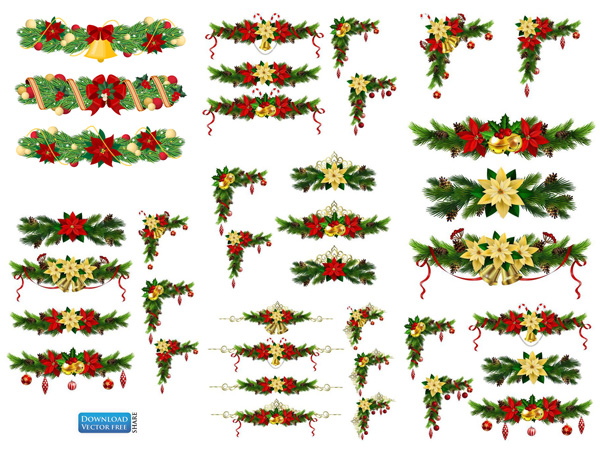 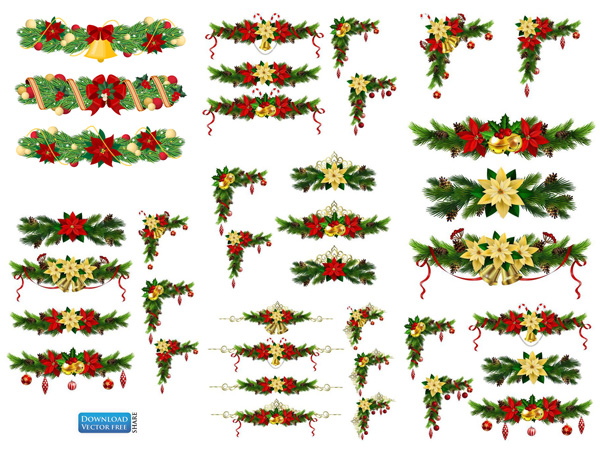 c. Bố cục: 3 phần
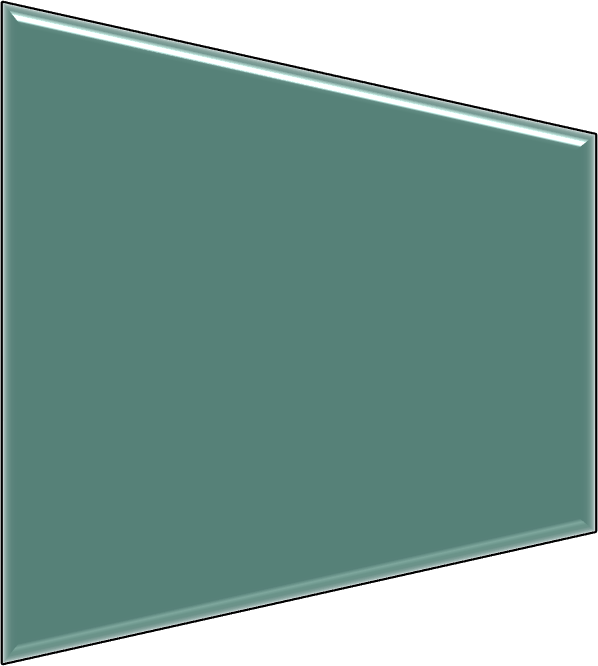 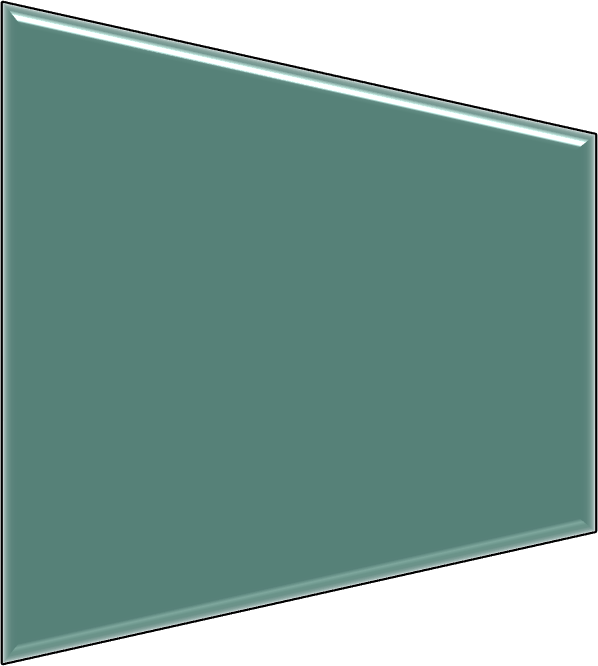 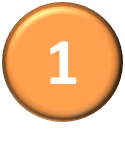 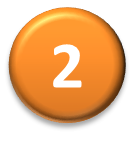 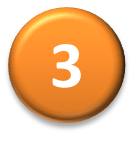 Văn bản Cây khế có thể chia làm mấy phần? Mỗi phần giới hạn thế nào? Nêu nội dung chính của từng phần?
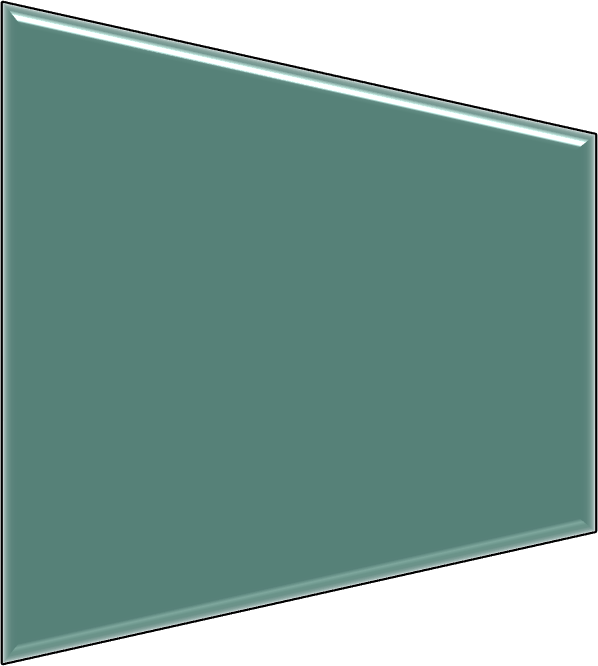 Đoạn 1: Từ đầu => “hai vợ chồng em ở riêng”: Giới thiệu về người anh, người em và cách phân chia tài sản.
Đoạn 2: Tiếp => “vợ chồng người em trở nên giàu có. ”: Chuyện ăn khế trả vàng của người em
Đoạn 3: Phần còn lại: Âm ưu của người anh và sự trừng phạt.
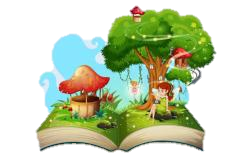 VĂN BẢN 2. CÂY KHẾ
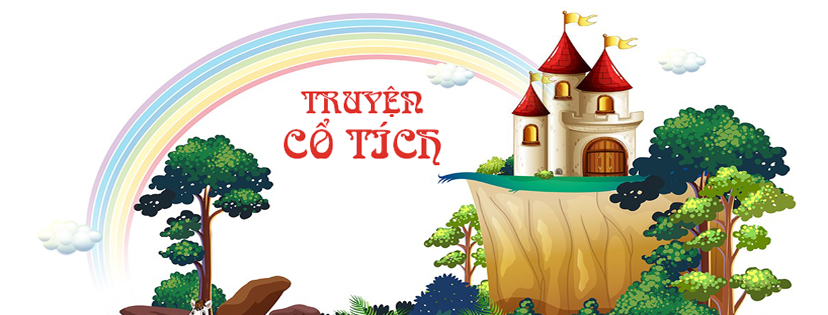 Ngữ văn 6
Hình thành kiến thức
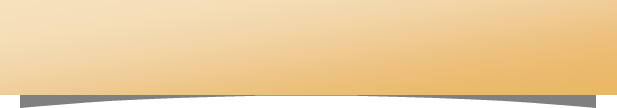 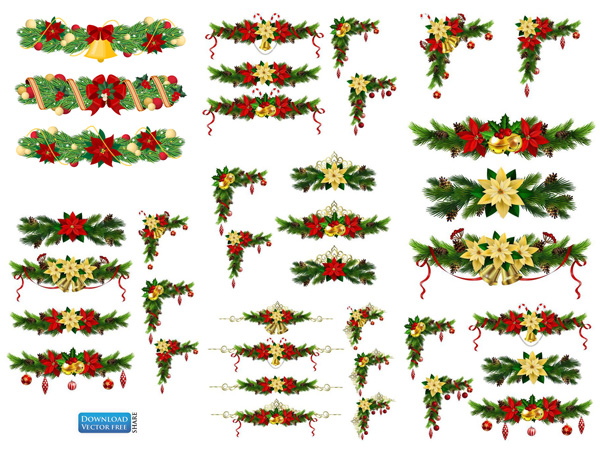 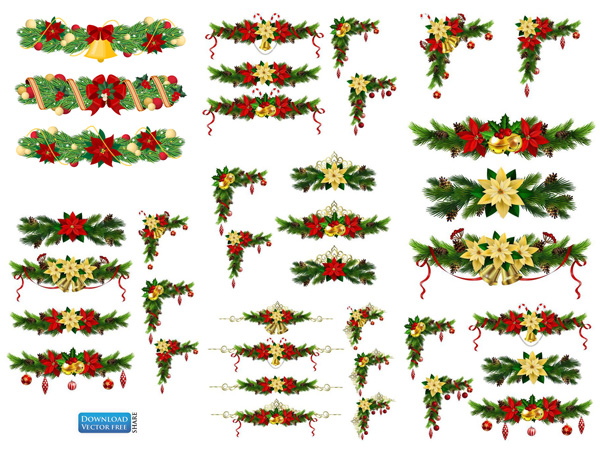 d. Ý nghĩa của cách mở đầu truyện:
Thời gian : ngày xửa, ngày xưa (thuở rất xa xưa; lâu lắm rồi không biết nữa)  quá khứ.
- Không gian: ở một nhà kia (ở một làng nọ, ở một huyện nọ) không xác định.
- Ý nghĩa: đây là công thức mở đầu, có ý nghĩa phiếm chỉ không gian – thời gian xảy ra câu chuyện, nhằm đưa người đọc vào thế giới hư cấu thuận lợi hơn.
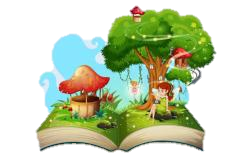 VĂN BẢN 2. CÂY KHẾ
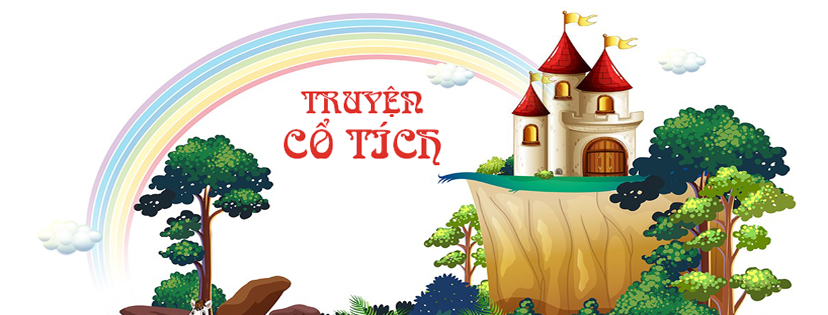 Ngữ văn 6
Hình thành kiến thức
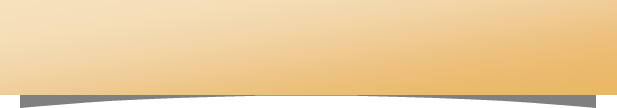 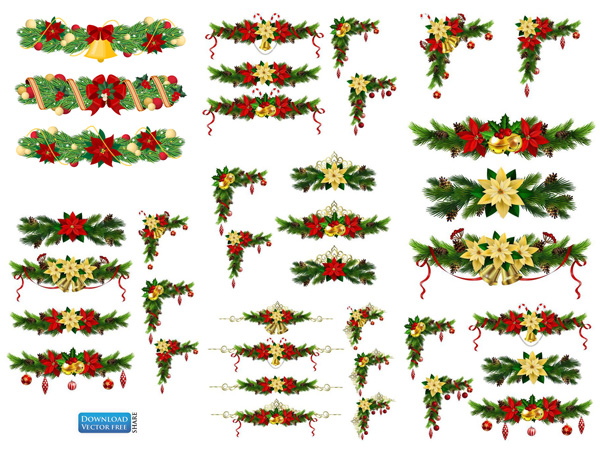 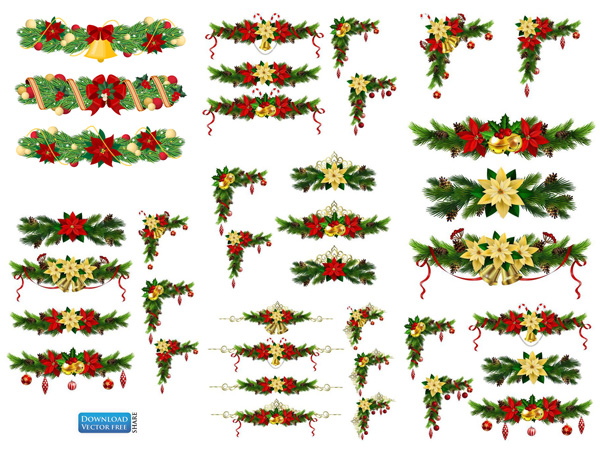 III. Đọc- hiểu văn bản.
1. Ý nghĩa chi tiết kì ảo
THẢO LUẬN  CẶP ĐÔI
6 phút
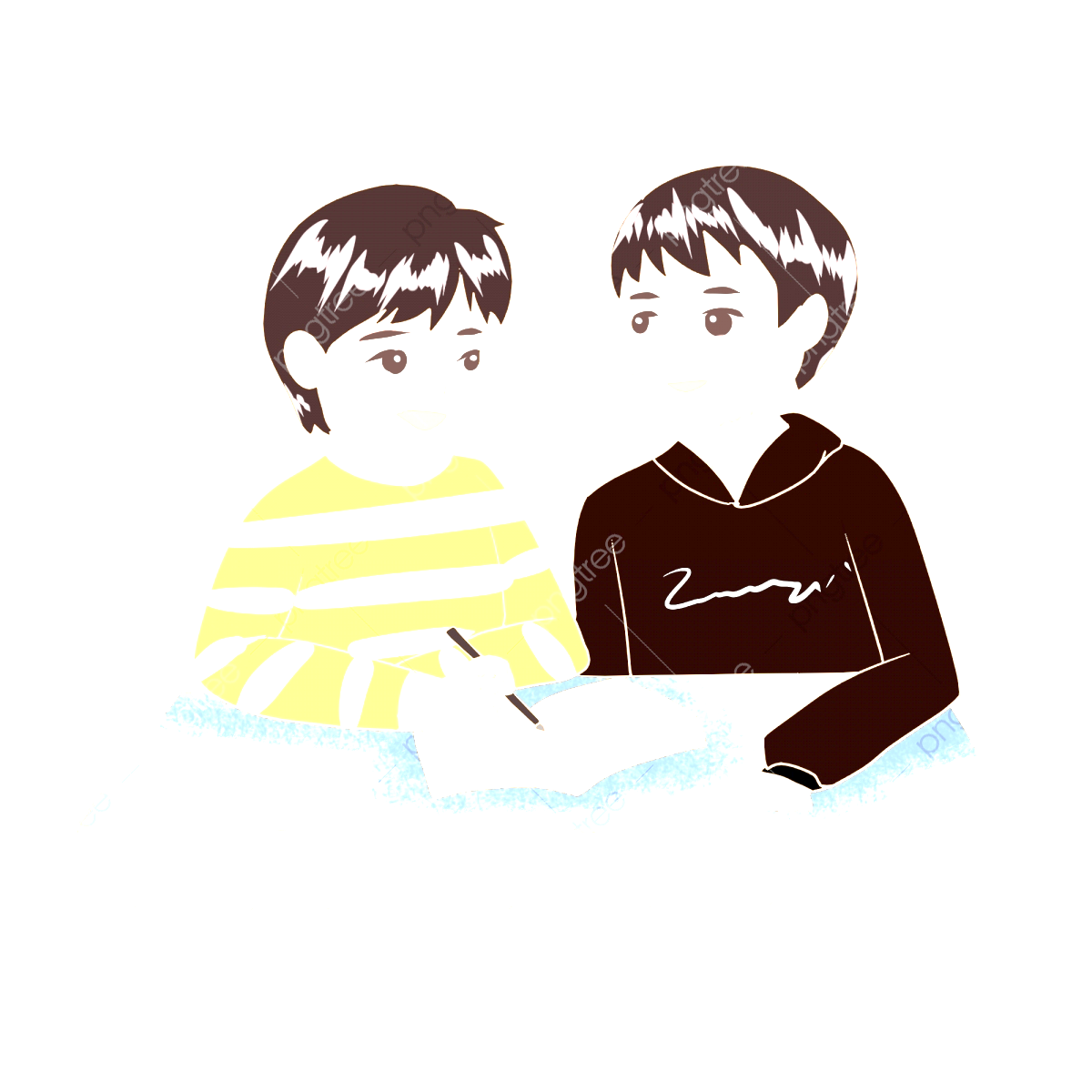 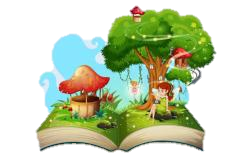 VĂN BẢN 2. CÂY KHẾ
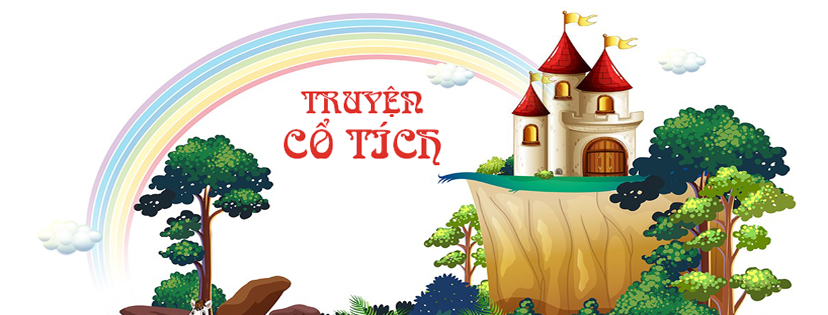 Ngữ văn 6
Hình thành kiến thức
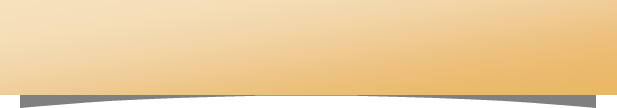 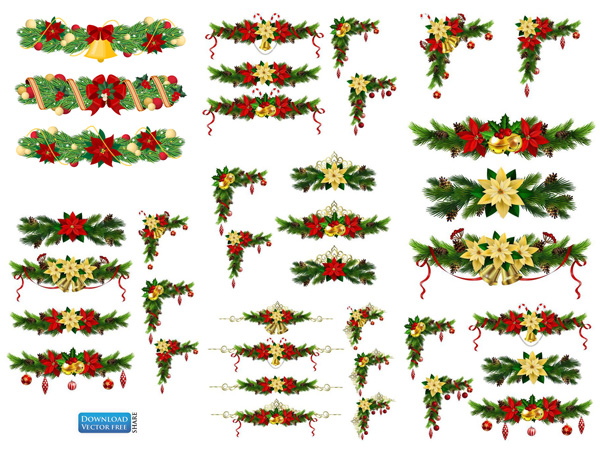 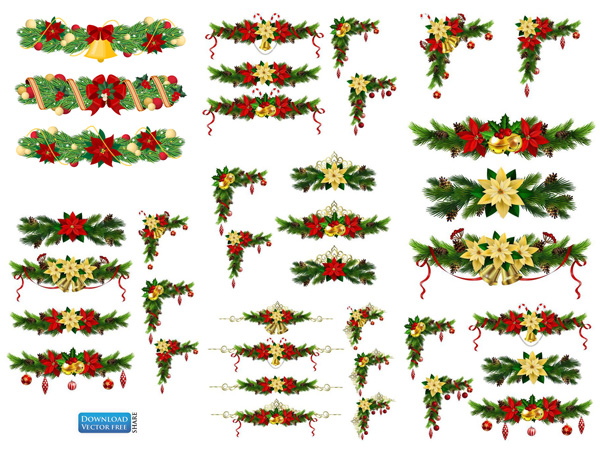 III. Đọc- hiểu văn bản.
1. Ý nghĩa chi tiết kì ảo
Phiếu học tập số 2
THẢO LUẬN  CẶP ĐÔI
6 phút
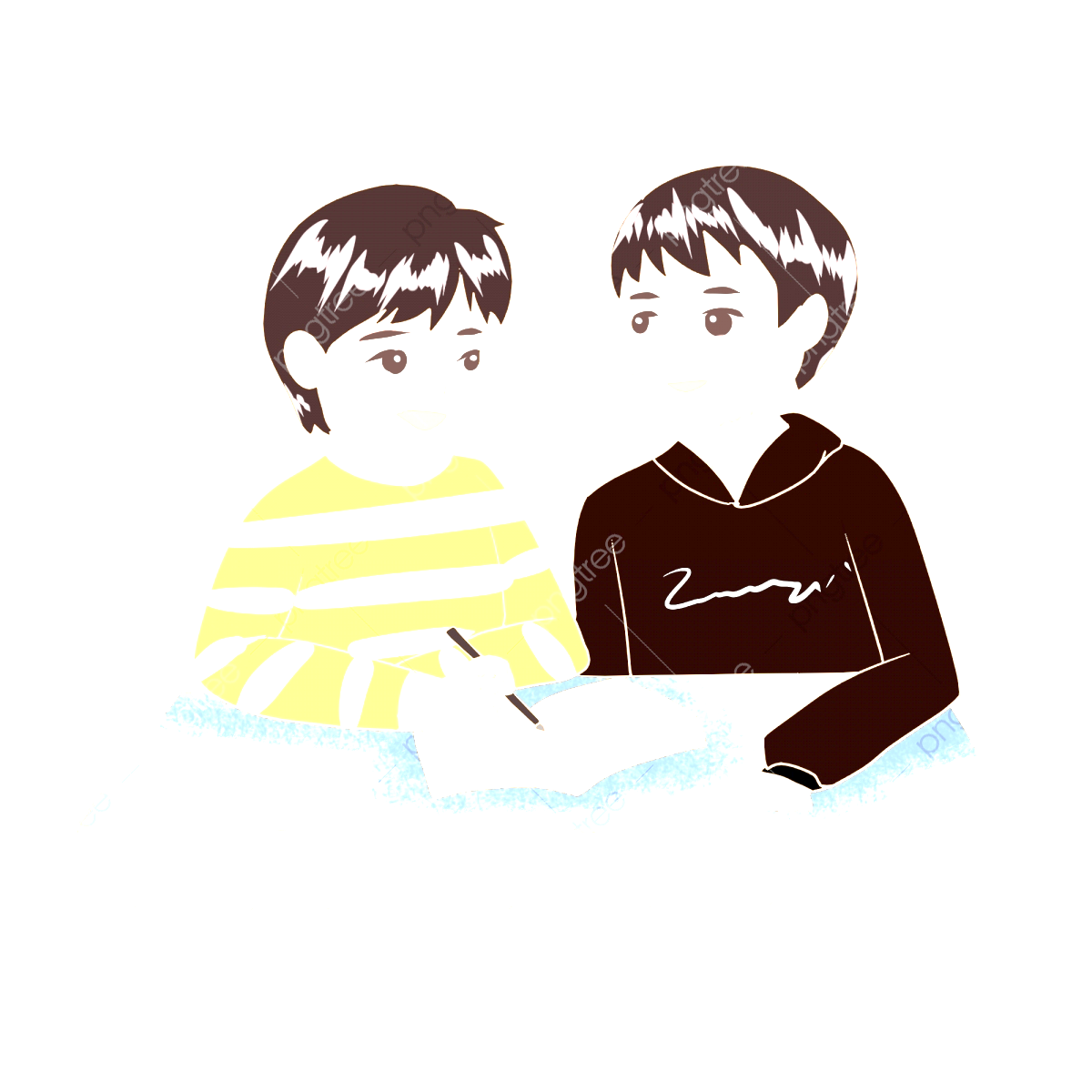 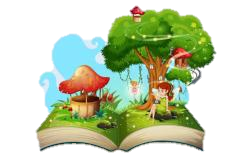 VĂN BẢN 2. CÂY KHẾ
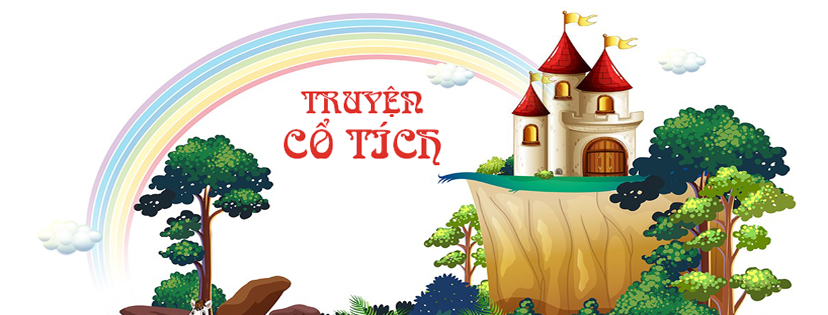 Ngữ văn 6
Hình thành kiến thức
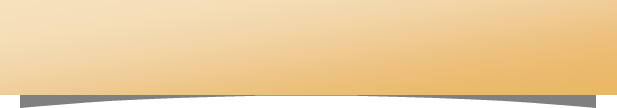 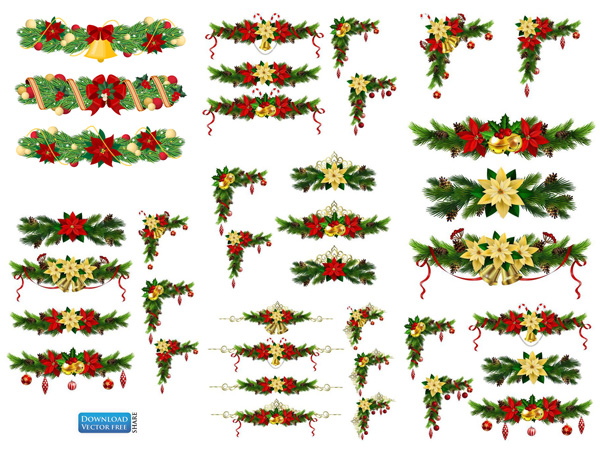 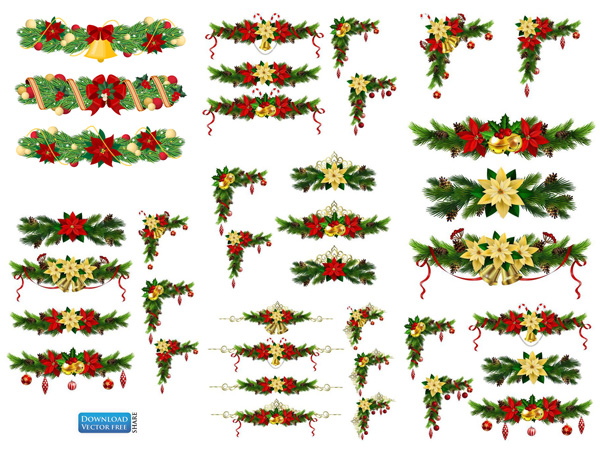 III. Đọc- hiểu văn bản.
1. Ý nghĩa chi tiết kì ảo
- Đặc điểm: biết nói tiếng người, biết chỗ cất giấu của cải.
- Ý nghĩa: con vật kì ảo nằm trong danh sách lực lượng thần kì của thế giới cổ tích:
+ Xuất hiện nhằm tạo ra những điều kì diệu; 
+ Thực hiện chức năng ban thưởng cho nhân vật tốt hoặc trừng phạt nhân vật xấu.
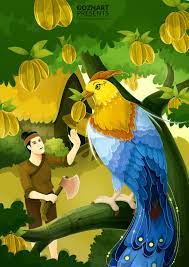 * Chim thần:
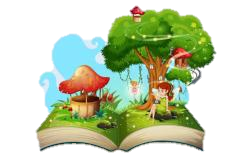 VĂN BẢN 2. CÂY KHẾ
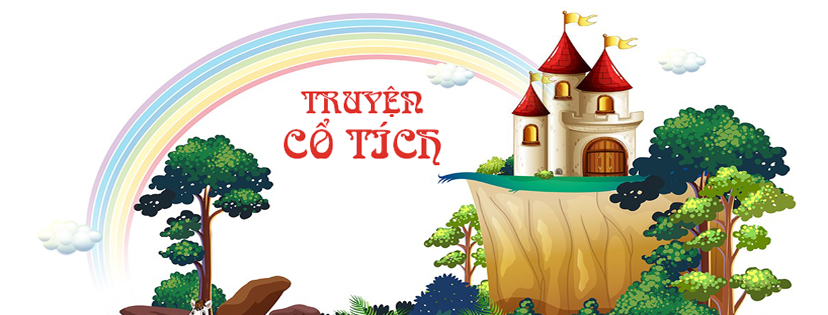 Ngữ văn 6
Hình thành kiến thức
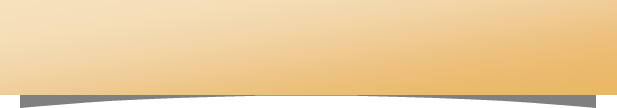 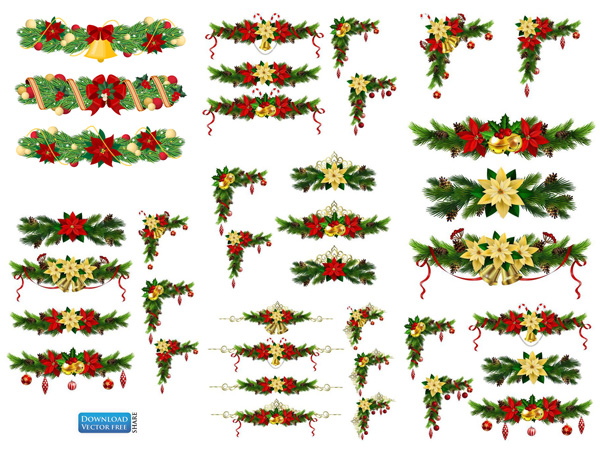 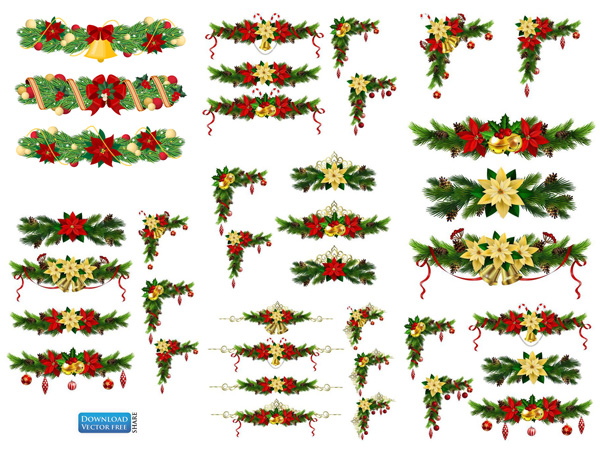 III. Đọc- hiểu văn bản.
1. Ý nghĩa chi tiết kì ảo
- Câu nói của con chim lớn: ăn một quả, trả cục vàng, may túi ba gang, mang đi mà đựng 
- Ý nghĩa: câu nói có vần, dễ thuộc, dễ nhớ. Ngày nay câu ăn một quả, trả cục vàng hay ăn khế, trả vàng cũng thường được nhân dân dùng để chỉ một việc làm được trả công hậu hĩnh, có kết quả tốt đẹp.
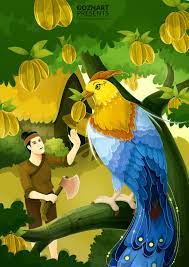 * Chim thần:
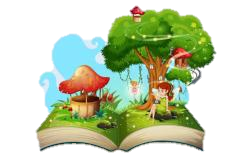 VĂN BẢN 2. CÂY KHẾ
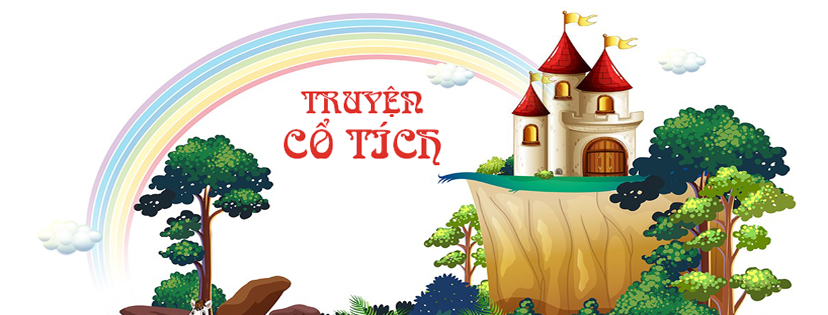 Ngữ văn 6
Hình thành kiến thức
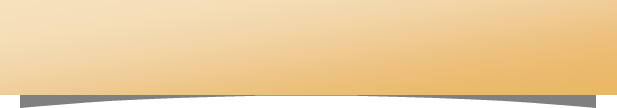 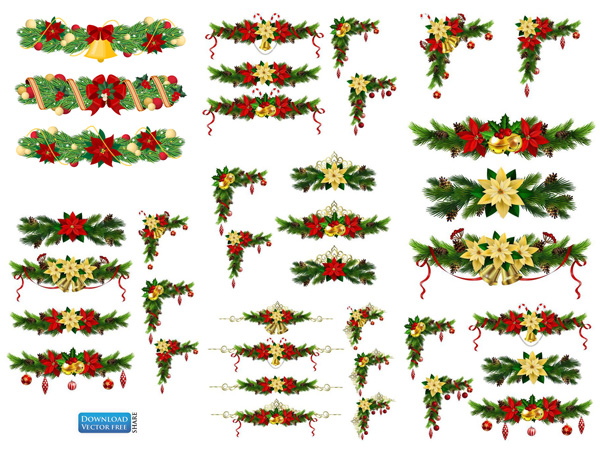 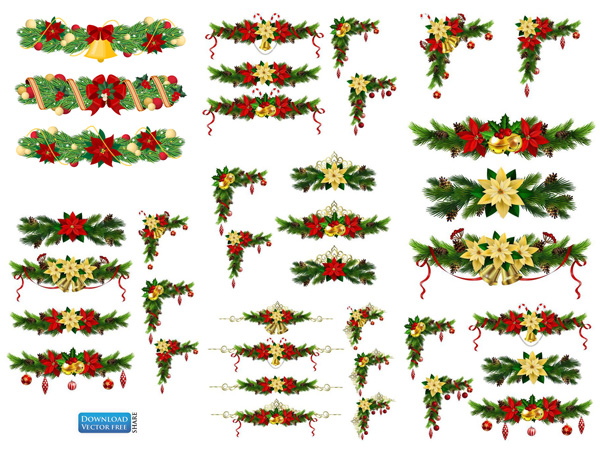 III. Đọc- hiểu văn bản.
1. Ý nghĩa chi tiết kì ảo
- Đặc điểm: chim bay mãi, bay mãi, qua bao nhiêu là miền, hết đồng ruộng đến rừng xanh, hết rừng xanh đến biển cả, ra tới giữa biển.
- Vai trò:
+ giúp người em có cuộc sống giàu có.
+  nhấn mạnh ý nghĩa của không gian kì ảo cùng rất nhiều bất ngờ mà không gian kì ảo đó mang lại cho nhân vật trong thế giới cổ tích.
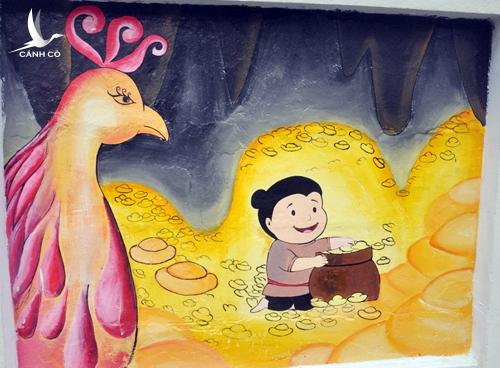 Không gian kì ảo: 
đảo xa
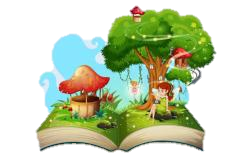 VĂN BẢN 2. CÂY KHẾ
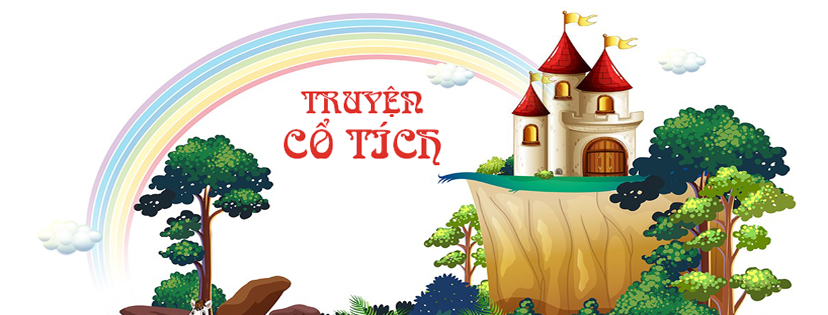 Ngữ văn 6
Hình thành kiến thức
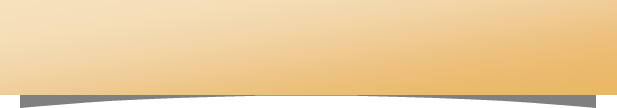 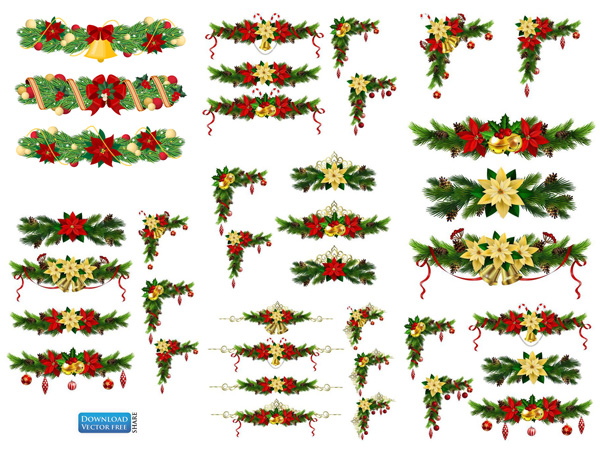 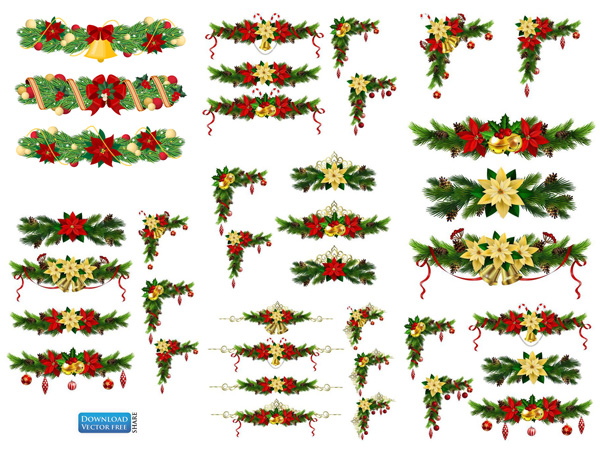 III. Đọc- hiểu văn bản.
2. Nhân vật người anh, người em và bài học từ truyện:
Phiếu học tập số 3
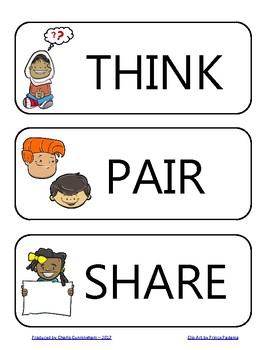 4
2
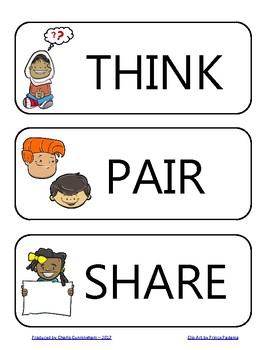 4
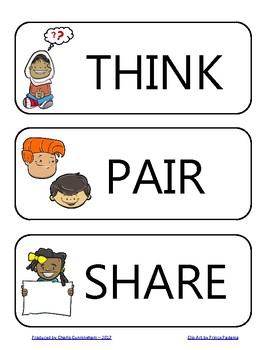 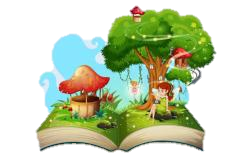 VĂN BẢN 2. CÂY KHẾ
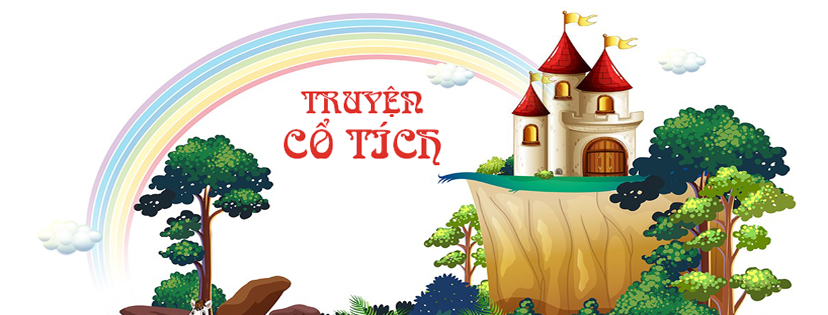 Ngữ văn 6
Hình thành kiến thức
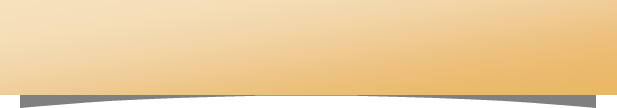 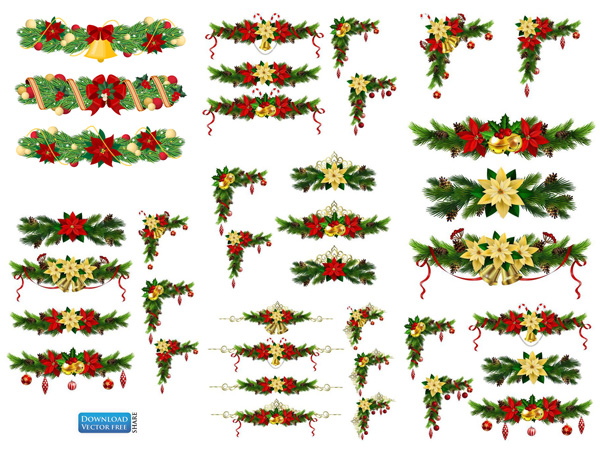 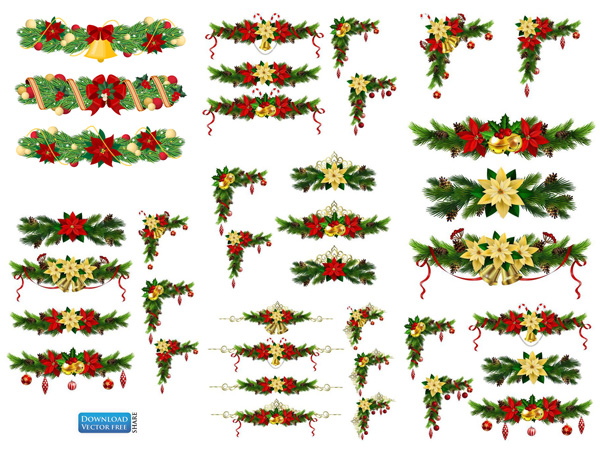 III. Đọc- hiểu văn bản.
2. Nhân vật người anh, người em và bài học từ truyện:
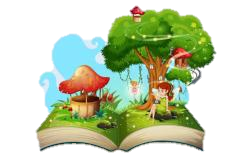 VĂN BẢN 2. CÂY KHẾ
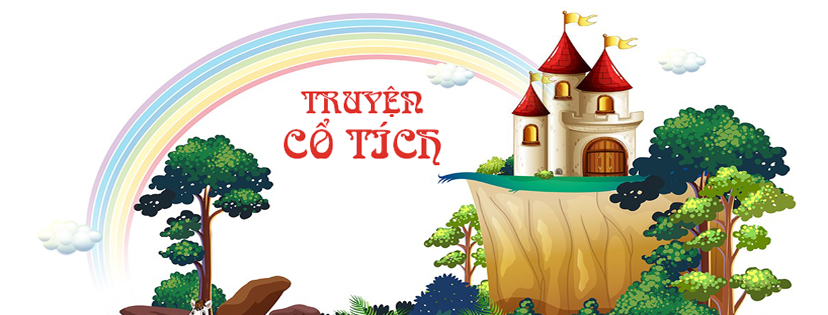 Ngữ văn 6
Hình thành kiến thức
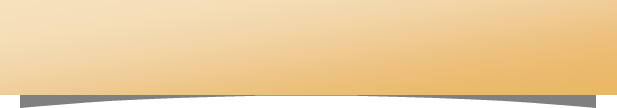 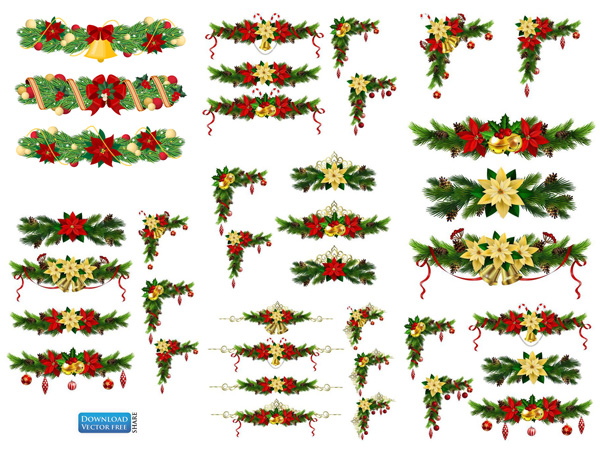 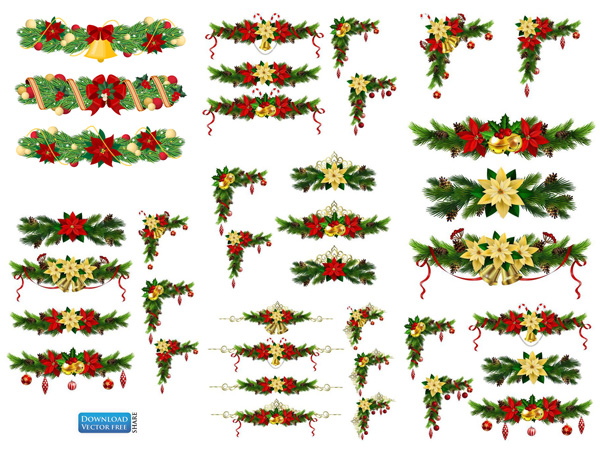 III. Tổng kết
1. Nghệ thuật:
Kết thúc có hậu.
Sắp xếp các tình tiết tự nhiên, khéo léo.
Xây dựng hình tượng hai nhân vật đối lập, tương phản.
Sử dụng chi tiết thần kì.
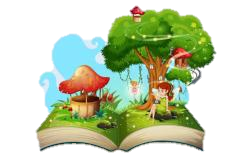 VĂN BẢN 2. CÂY KHẾ
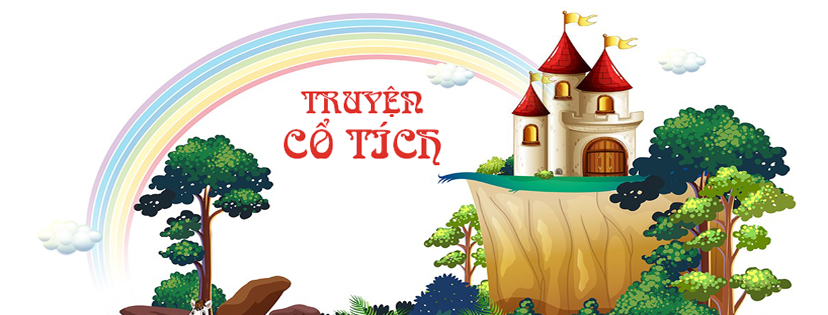 Ngữ văn 6
Hình thành kiến thức
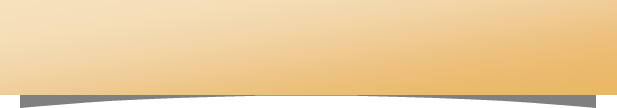 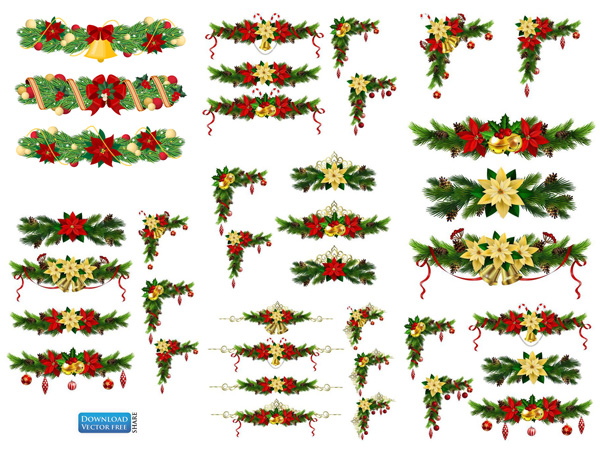 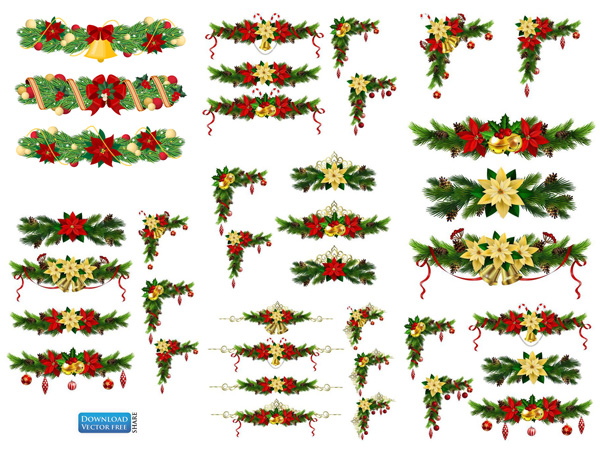 III. Tổng kết
2. Nội dung:
Nội dung: Tác giả dân gian ca ngợi những con người hiền lành, chăm chỉ, thật thà; đồng thời lên án, đấu tranh chống lại lòng tham lam, ích kỉ của con người.
Ý nghĩa: Từ những kết cục khác nhau đối với người anh và người em, tác giả dân gian muốn gửi gắm bài học về đền ơn đáp nghĩa, niềm tin ở hiền sẽ gặp lành và may mắn đối với tất cả mọi người.
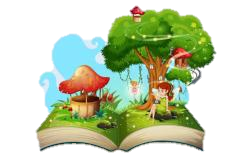 IV. Luyện tập
Câu 1: Trong việc chia gia tài, người anh đã tỏ ra:
A. Thương em.
C. Tham lam và ích kỉ.
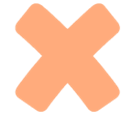 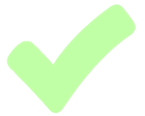 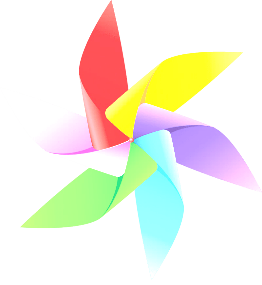 D. Độc ác.
B. Công bằng.
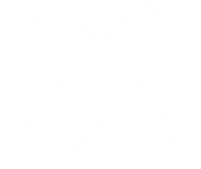 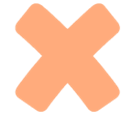 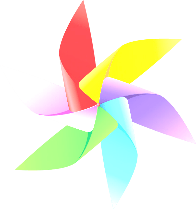 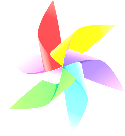 Câu 2: Qua việc may túi theo lời chim dặn và được chim đưa đi lấy vàng ở đảo xa, người em đã thể hiện:
A. Là một người trung thực
B. Là một người dại dột.
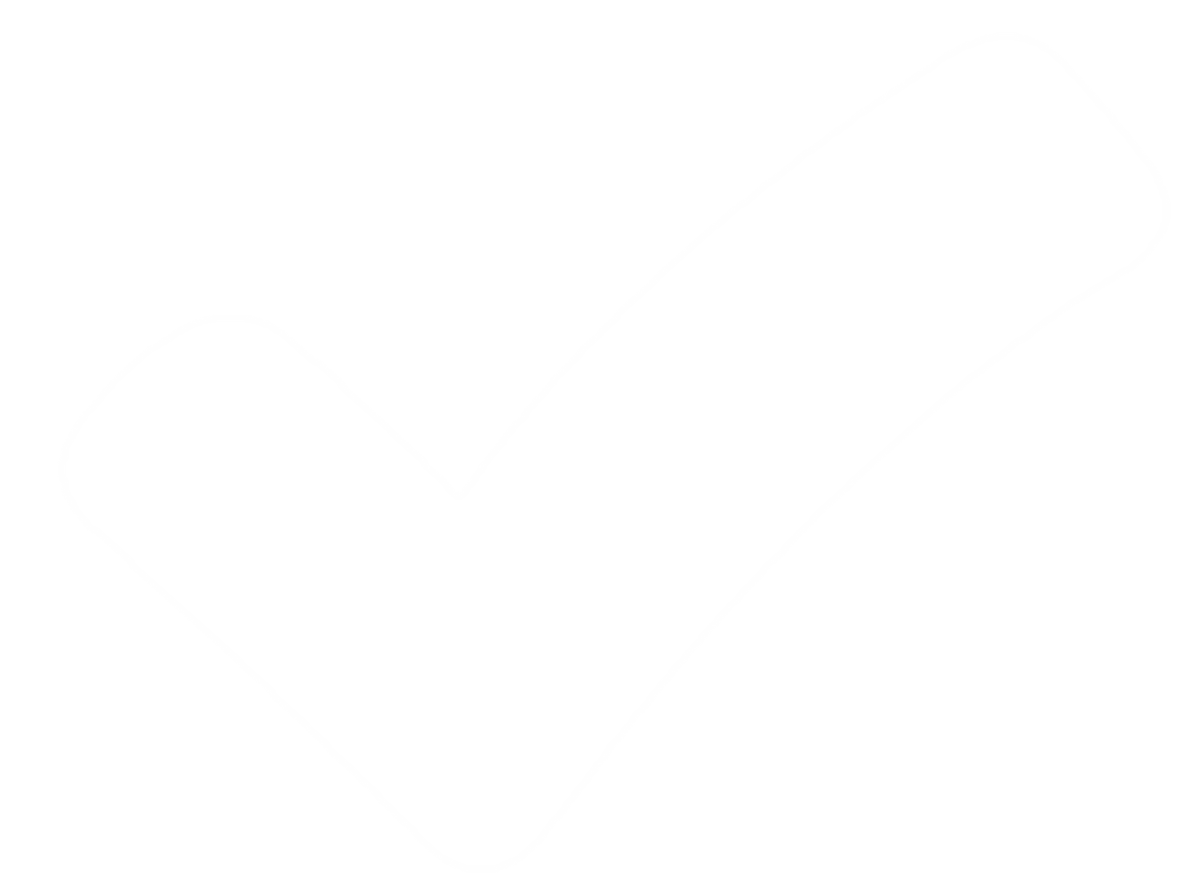 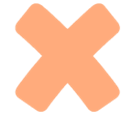 C. Là một người có khao khát giàu
D. Là một người ham được đi đây đi đó.
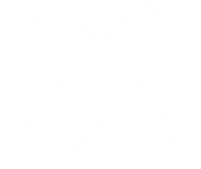 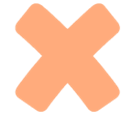 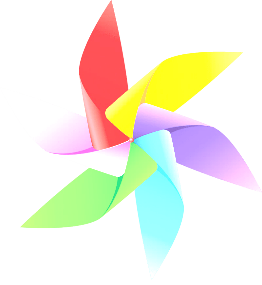 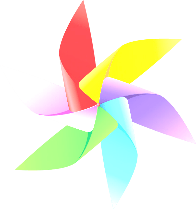 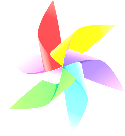 Câu 3: Việc người anh bị rơi xuống biển cùng bao nhiêu vàng bạc châu báu lấy được là kết quả tất yếu của:
B.  Sự trả thù của chim.
A. Thời tiết không thuận lợi.
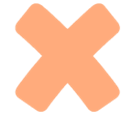 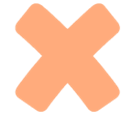 C. Sự tham lam.
D. Quãng đường chim phải bay xa xôi quá
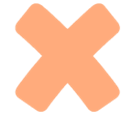 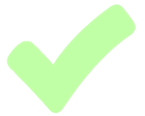 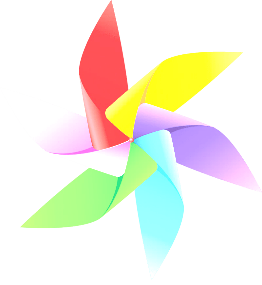 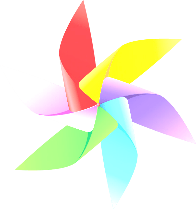 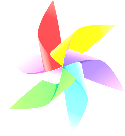 Câu 4: Dòng đúng với ý nghĩa có thể rút ra từ truyện "Cây khế" là:
A. Tham một miếng, tiếng cả đời.
C. Tham thì thâm.
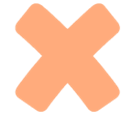 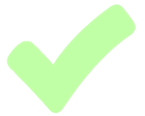 B. Tham một bát bỏ cả mâm
D. Tham vàng bỏ ngãi
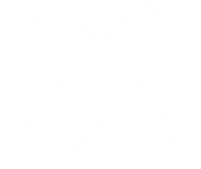 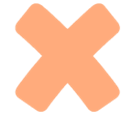 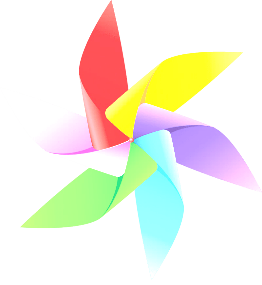 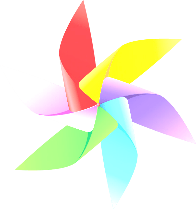 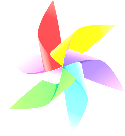 Câu 5: Truyện Cây khế kể về:
A. Nguồn gốc hình thành cây khế
B. Anh hùng diệt trừ cái ác
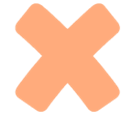 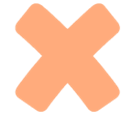 C. Người có thân thế kì lạ
D. Chuyện của một gia đìn
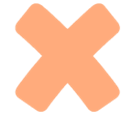 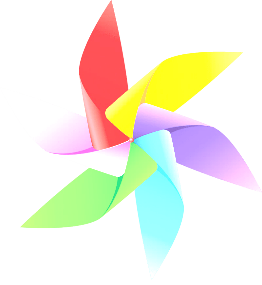 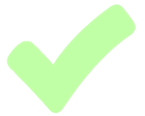 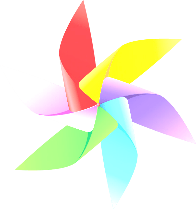 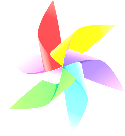 VĂN BẢN 2. CÂY KHẾ
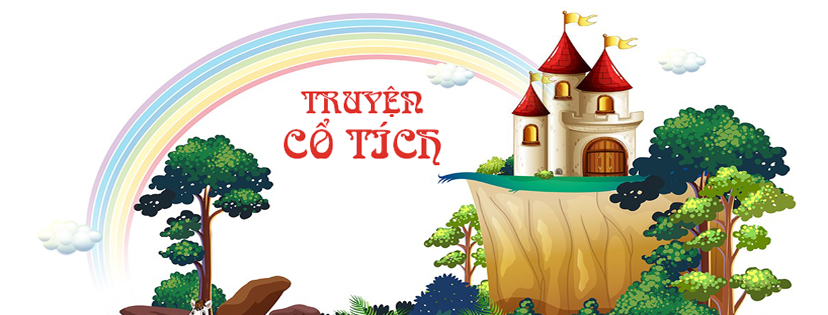 Ngữ văn 6
Vận dụng
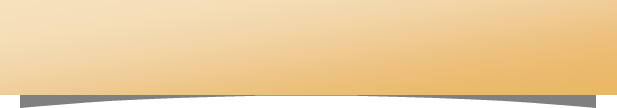 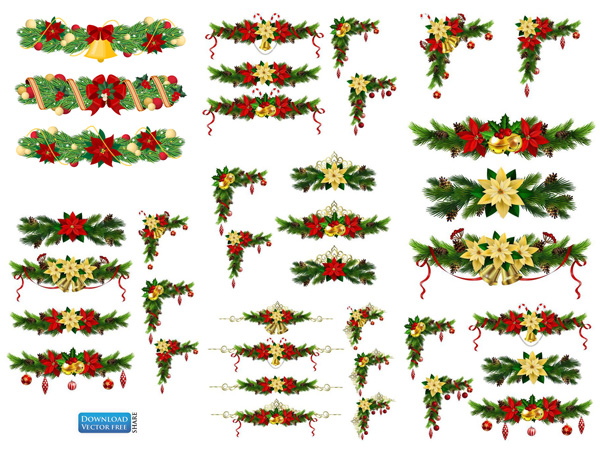 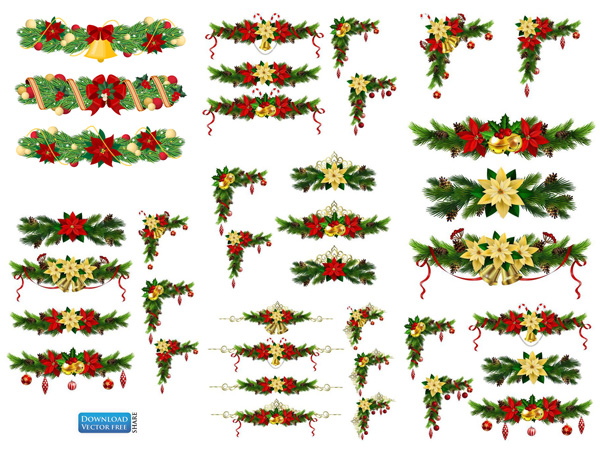 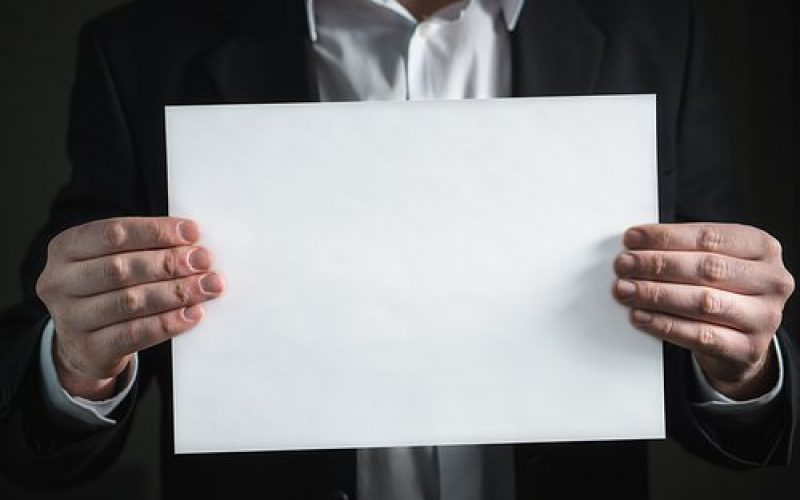 Tưởng tượng một kết thúc khác cho truyện “Cây khế”. Viết đoạn văn (khoảng 5-7 câu) kể về kết thúc đó.
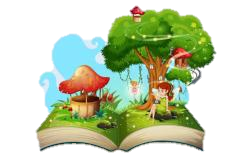 VĂN BẢN 2. CÂY KHẾ
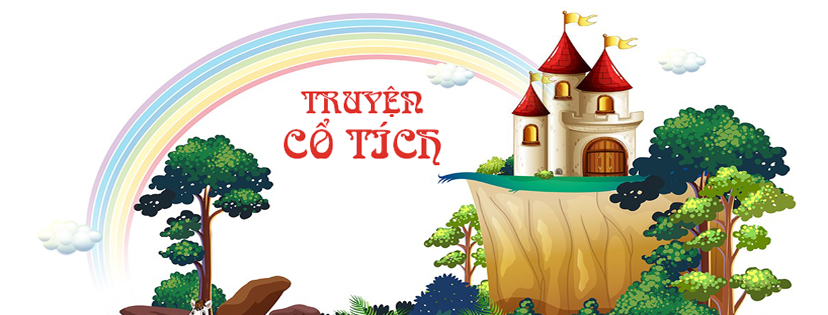 Ngữ văn 6
Vận dụng
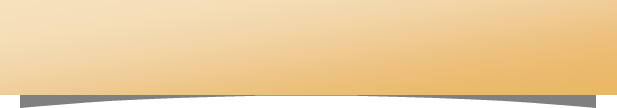 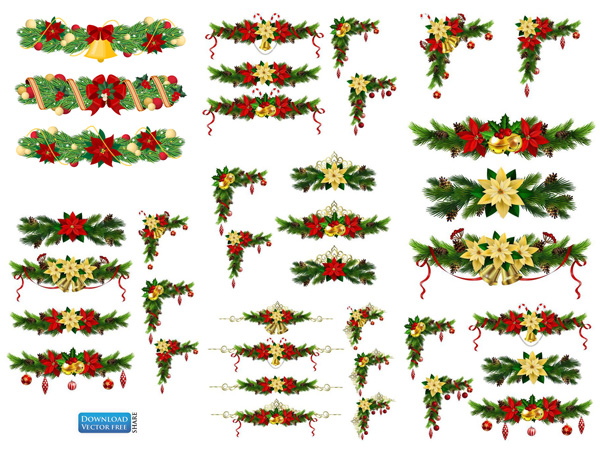 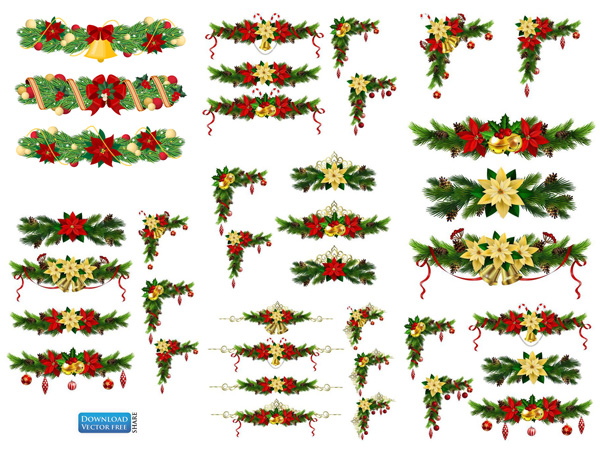 *  Nội dung đoạn văn
    - Xác định: Tưởng tượng một kết thúc khác cho câu chuyện. Mỗi nhân vật có những đổi thay gì (theo suy nghĩ của em). Ví dụ đặt ra tình huống: Nếu người anh rơi xuống biển mà được cứu, em muốn người anh thay đổi như thế nào?
     - Từ đó, em bày tỏ thêm suy nghĩ của mình: cần sống biết yêu thương, cần biết nhận lỗi và sửa lỗi.
* Hình thức đoạn văn
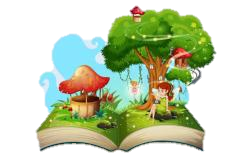 VĂN BẢN 2. CÂY KHẾ
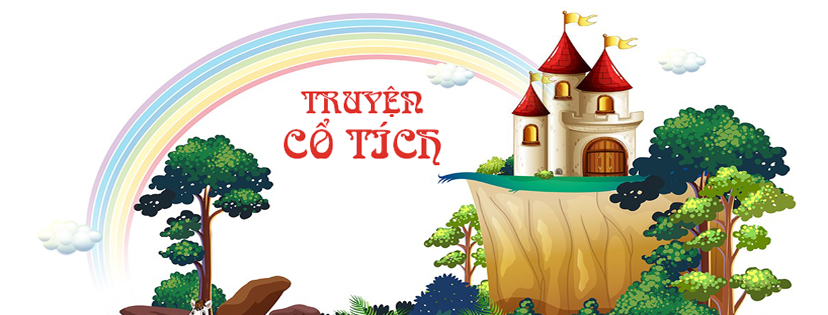 Ngữ văn 6
Vận dụng
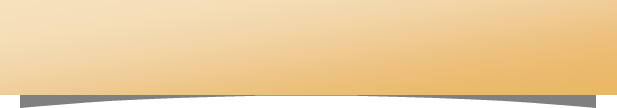 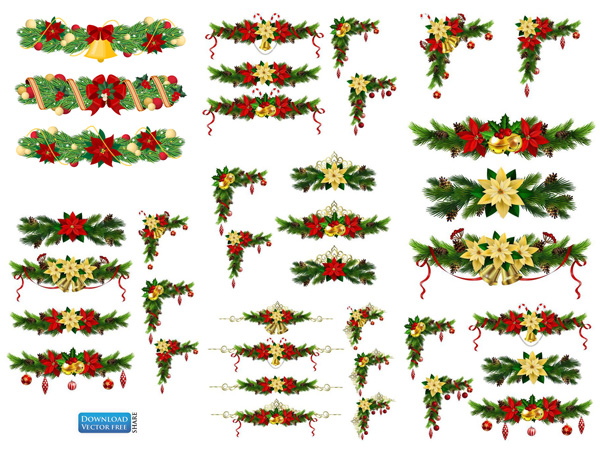 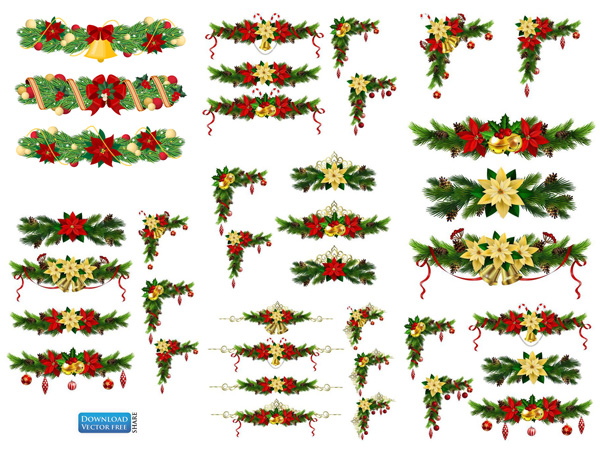 Đoạn văn tham khảo:
   Sau khi bị rơi xuống biển, người anh trôi dạt vào bờ. Tỉnh lại được người dân cứu giúp và đưa trở về nhà trong tình trạng thê thảm. Từ đó, người anh hiểu ra hậu quả do thói tham lam gây nên và sống tử tế, nhân hậu hơn. Chứng kiến người anh đã thức tỉnh, người em trai hết lòng giúp đỡ anh vực dậy, cùng nhau chia ruộng đất, lao động cần mẫn, chăm chỉ và yêu thương nhau hơn xưa. Thấm thoát cả hai anh em cùng trở nên khá giả. Họ đã bàn với nhau để dành một phần riêng thóc gạo giúp đỡ những người nghèo khổ. Tiếng lành đồn xa, ai ai cũng yêu quý hai anh em nhà ấy.
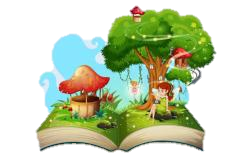